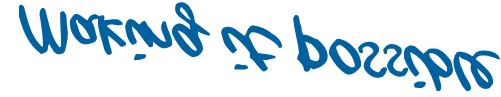 Nordea I&O
Henrik Andersen 
Head of Configuration on Masterdata Management
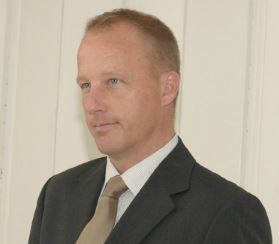 Education: 
ITIL Expert (Trained) 
ITIL_v3 PPO (Planning, Protection & Optimization)
ITIL_v3 RCV (Release, Control & Validation)    
ITIL_v3 OSA (Operational Support & Analysis)  
ITIL_v3 SOA (Service Offerings & Agreements) 
ITIL_v3 Foundation
IBM Basic Blue (Leading IBM)    
The Health And Safety At Work Act
Finance Diploma

Professional responsibilities:

2015 – 2016       Head of Configuration on Masterdata Management   
2014 -  2015       Head of Configuration Management (Operation)
2012 – 2014	Senior Project Manager,  Nordea		
2011 – 2012   	Incident /Change Manager, Nordea
2003 – 2011   	People Manager POSS, Nordic Processor 
1999 – 2002   	IT Supporter/ Capital Markets IT, Nordea 
1997 – 1999   	Personal Banking Advisor (Godthåb Retail Branch), Unibank  
1995 – 1997   	Personal Banking Advisor under education (Frederikssundsvej Retail Branch), Unibank 
1991 – 1995   	Customer Service Officer (Hvidovrevej Retail Branch), Unibank  
1989 – 1991   	Trainee (Trianglen Retail Branch ), Privatbanken  


Achievements :
Datacenter refurbishment 
Track Lead in Phoenix Program ( Security and Financial Track) 
Ceops Program – Security and Access Track 
BT Campus Installation
Name: 
Henrik Andersen 
Head Configuration on Masterdata Management 

		
Year of Birth: 1969
Family: Girlfriend and 3 teenagers 

Year started at Nordea: 1989

Year started in position: 2014
		
Country of work:  Denmark 
Country of Residence: Denmark
2
[Speaker Notes: Mark the possibility of changen jobs within Nordea]
Nordea – a leading financial institution
Home markets
Full service branches
Other offices
Denmark, Finland, Norway, Sweden
Estonia, Latvia, Lithuania
Russia
Beijing, China
Luxembourg, Luxembourg
Sao Paulo, Brazil
Frankfurt, Germany
London, United Kingdom
New York, USA
Shanghai, China
Singapore, Singapore
[Speaker Notes: One of the challenges working with configuration/cmdb in Nordea is the geografik spread]
Nordea is one of the Global Systemically Important Banks
JP Morgan Chase 
Mitsubishi UFJ FG 
Mizuho FG 
Morgan Stanley 
Nordea 
Royal Bank of Scotland 
Santander 
Société Générale 
Standard Chartered 
State Street 
Sumitomo Mitsui FG 
UBS 
Unicredit Group 
Wells Fargo
Bank of America 
Bank of China 
Bank of NY Mellon 
Barclays 
BBVA 
BNP Paribas 
Citigroup 
Credit Suisse 
Deutsche Bank 
Goldman Sachs 
Group Crédit Agricole 
Groupe BPCE 
HSBC ING Bank 
Industrial and Commercial Bank of China
Impact
More capital
Strong funding signal
Increased supervision
Recovery & resolution plans
GlobalSystemicallyImportantBanks
29
[Speaker Notes: Global systemically important banks means that it will have major impact on the worlds economi if the bank goes down – Central banks will have to step in and help 
Not only Global but also Euroapien systemic bank means full fokus from FSA and ECB (ECB has their owne office in Nordea )]
Strong Nordea track record
Strong capital generation and stable returns at low risk1
Acc. dividend, EURbn
Acc. equity, EURbn
43
39
37
CAGR113%
34
31
29
26
20
18
15
12
CET 1 
Ratio, %
5.92
16.5
1) CAGR 2015 vs. 2005, adjusted for EUR 2.5bn rights issue in 2009.  Equity columns represents end-of-period equity less dividends for the year. No assumption on reinvestment rate for paid out dividends
2) Calculated as Tier 1 capital excl. hybrid loans
[Speaker Notes: Compounded annual groth rate = CAGR 
Acc dividend = Afkast 
Acc equity = Grow in shares 
2007 to 2010 = Financial crises = Still steady delivering]
1. Santander
66,0
2. BNP Paribas
57,0
3. Lloyds
52,2
4. Barclays
37,2
34,0
6. BBVA
7. Nordea
32,8
30,0
8. SocGen
29,9
9. Unicredit
26,7
10. RBS
25,7
11. Intesa
22,8
12. Credit Agricole
17,1
13. DnB NOR
14,9
14. SHB
13,6
15. SEB
13,4
16. Danske
13,3
17. Erste
12,1
18. Swedbank
9,1
19. KBC
7,0
20. Commerzbank
Market cap development
EURbn
31 Dec 2015
2014
2013
2011
2012
2010
1. Santander
1. Santander
1. Lloyds
1. Santander
1. Santander
63,0
50,3
73,7
88,0
70,8
2. BNP Paribas
2. BNP Paribas
2. BNP Paribas
2. Lloyds
2. Santander
52,9
70,5
69,7
65,8
36,7
3. Lloyds
3. BBVA
3. Lloyds
3. BNP Paribas
3. BNP Paribas
41,6
67,7
61,4
65,1
32,8
4. Deutsche
4. Barclays
4. Barclays
4. Barclays
4. Barclays
39,6
52,7
51,8
49,9
27,3
5. BBVA
5. BBVA
5. Intesa
5. Barclays
5. BBVA
25,7
37,9
51,8
49,0
49,0
5. Deutsche
36,3
39,7
6. Nordea
6. Nordea
6. RBS
6. Deutsche
6. Nordea
24,2
30,7
38,9
47,6
7. Deutsche
7. Intesa
7. BBVA
7. Nordea
35,4
42,9
38,4
29,3
7. Lloyds
21,3
8. Intesa
8. RBS
8. SocGen
8. Deutsche
8. Nordea
21,0
24,3
33,7
34,7
41,3
22,1
31,1
32,4
34,3
14,3
9. RBS
9. SocGen
9. Unicredit
9. RBS
9. SocGen
10. Unicredit
10. Intesa
10. Unicredit
10. Deutsche Bank
10. SocGen
13,4
21,4
27,8
31,3
31,2
11. SHB
11. Intesa
11. RBS
11. SocGen
11. Unicredit
20,2
25,2
28,2
30,6
12,7
12,4
16,8
23,3
27,7
28,7
12. Unicredit
12. SHB
12. Credit Agricole
12. Credit Agricole
12. Credit Agricole
13. DNB
13. Swedbank
13. SHB
13. Danske Bank
13. DNB
23,2
24,1
25,0
15,6
12,3
14. Swedbank
14. Credit Agricole
14. SHB
14. Swedbank
14. KBC
15,2
22,3
23,4
24,1
11,6
15. Credit Agricole
15. Swedbank
15. DNB
15. SEB
15. Swedbank
23,1
14,1
21,1
22,8
10,9
16. SEB
16. SEB
16. SEB
16. Danske
16. SHB
9,9
14,0
20,8
22,7
23,1
12,9
17,2
19,9
21,2
17. Danske
17. Danske
17. KBC
17. DNB
17. SEB
9,1
19,4
16,8
18,6
10,3
6,7
18. Commerzbank
18. KBC
18. Danske
18. KBC
18. DNB
9,5
13,3
12,5
12,4
19. Erste
19. Erste
19. Commerzbank
19. Commerzbank
19. Erste Bank
5,3
8,4
10,9
12,0
8,3
20. KBC
20. Commerzbank
20. Erste
20. Erste
20. Commerzbank
3,5
Source: Thomson Reuters Datastream
[Speaker Notes: Markets Value is quite large that Deutsche Bank even though Deutsche Bank is dobble/trippel the value 

Danske Bank has half the markets value – Swedbank is no 15 – Nordea are discussion with Barclays, Santander and other s]
The IT journey so far…
2003
2007/08
2013
2010
2015
2009
All  Obcts
[Speaker Notes: More that 5000 servers has been moved/relocated – 2 TB data]
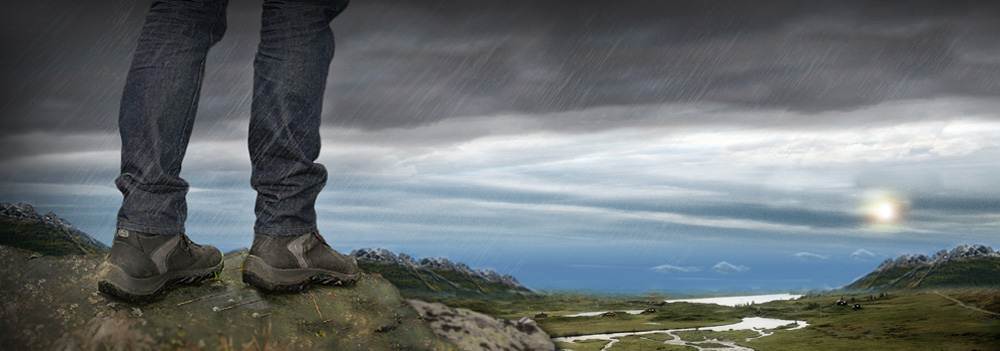 Infrastructure and Operations Roadmap
The Infrastructure & Operations Roadmap initiative objective (2012): Delivering improved quality and control and reduced risk at higher cost efficiency within the IT infrastructure and operations domain in Nordea
Take control
(by insourcing)
Value
Risk
Cost
8 •
[Speaker Notes: We have accomplished on ”Take Control ” and Cost 
I&O 700 mil Euro in 2015]
The FOUNDATION is a prerequisite for creating the great customer experiences of the future
VALUE CREATION
INNOVATIVE
RELEVANT
PERSONAL
AGILE
New great customer experiences
TRUST
EASY
ANYTHING, ANYTIME, ANYWHERE
 …
Outside:
DIFFERENTIATED
Inside:
SIMPLIFIED
Efficient and effective foundation
RELIABLE
STANDARDISED
WELL STRUCTURED
COST EFFECTIVE
COMPONENTS
SCALABLE
9 •
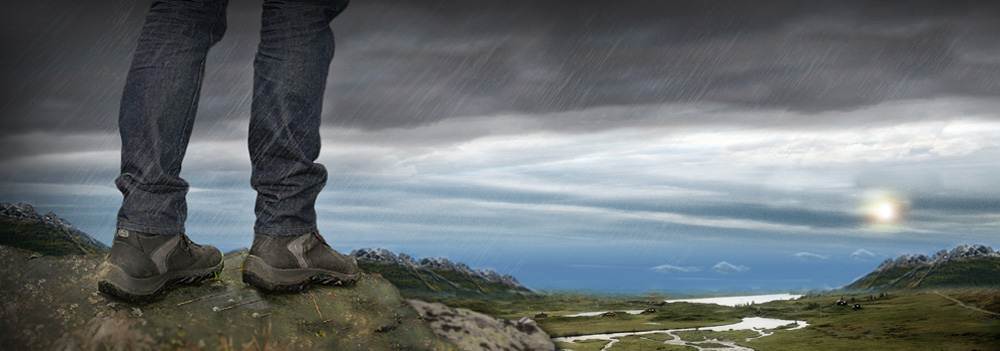 Infrastructure and Operations Roadmap
Achieved so far
Establishment of combined I and O organisation across Nordea
I&O Core and I&O Sourcing strategy defined and in execution
Midrange services (Phoenix) insourced and transformation on track
Network, end-user services and customer service centre (Sphinx) insourced
Mainframe transition (Tutankhamen) insourced / resourced and transformation on track
Technology Strategy updated
I&O price model 2015 agreed supporting technology strategy and implemented
I&O price model 2016 agreed with a total shift in demand & capacity management.
Maturity in I&O improved significantly
10 •
Overall
Including consultants and outsourced areas we’re ~1.800 working in the I&O domain in Nordea
Extreme cost savings delivered and committed for the coming years.
Name an infrastructure and we have it  OS/2, 16 bit, Nonstop, OpenVMS, …
Growth in used storage was 77%/75% last 2 years and same trend this year
Growth in number of servers was 25%/35% last 2 years and same trend this year
December 2014
Maturity Journey
Maturity - The Big PictureIT Score consists of 4 dimensions …… and each dimension consists of several attributes
Skills
Training
Metrics
Focus and implementation
Standards & automation
Integration
People Management
Organization
Roles
Culture
Standards, architecture and planning
Efficiency and economics
Effectiveness and agility
Service quality and resilience
Process Management
Metrics
Planning
Financial management
Governance, standards and compliance
Sourcing
Program and project management
Metrics
Technology Management
Business Management